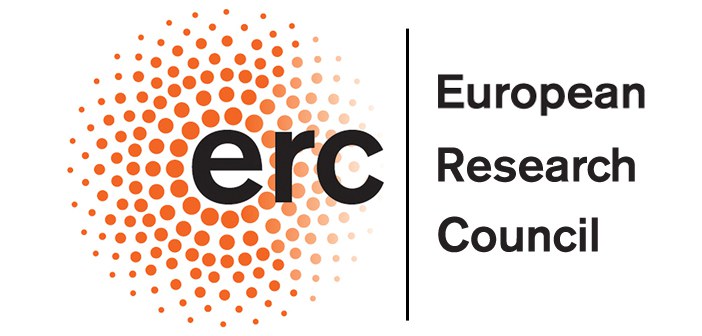 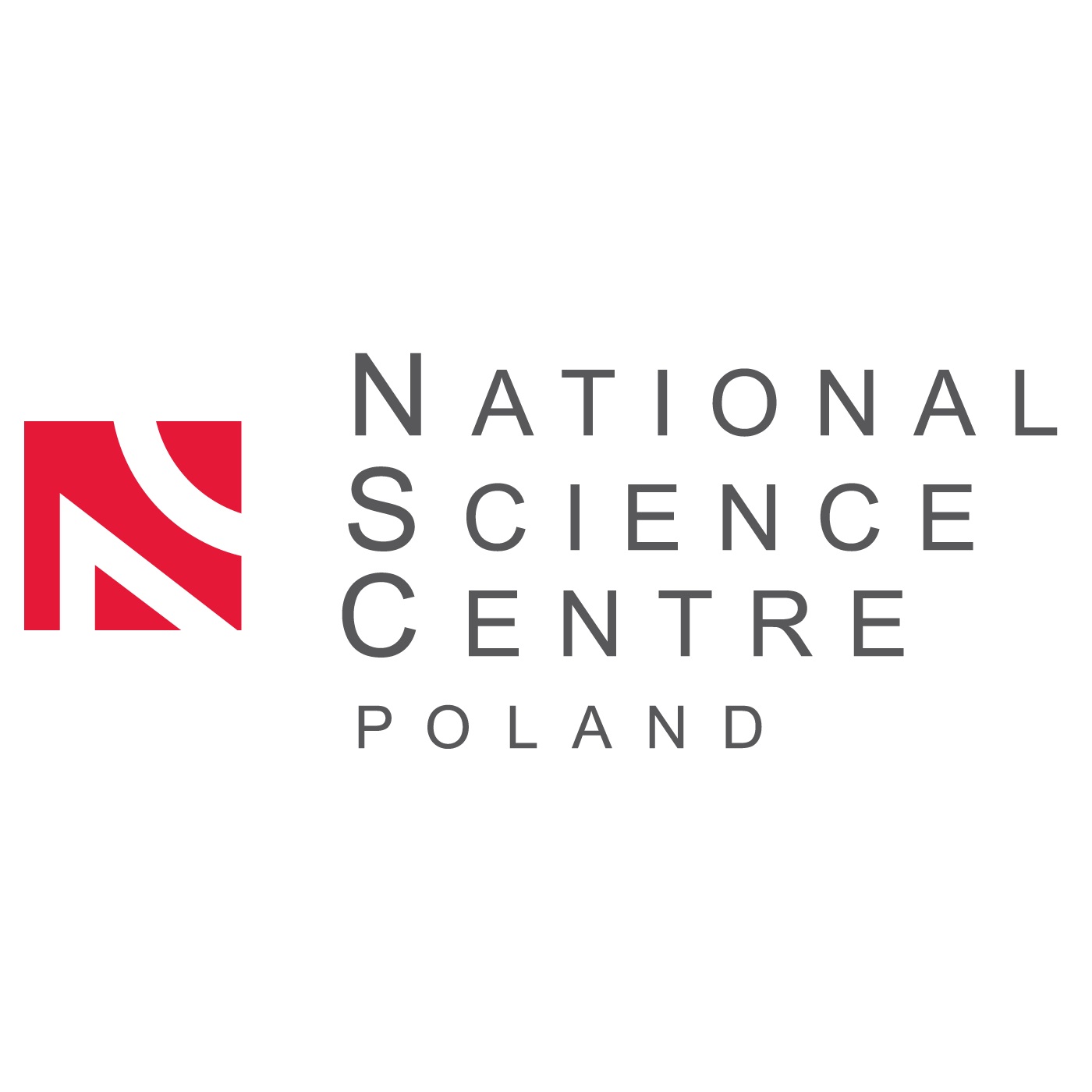 Individual Cryptography
Stefan Dziembowski, Sebastian Faust, Tomasz Lizurej
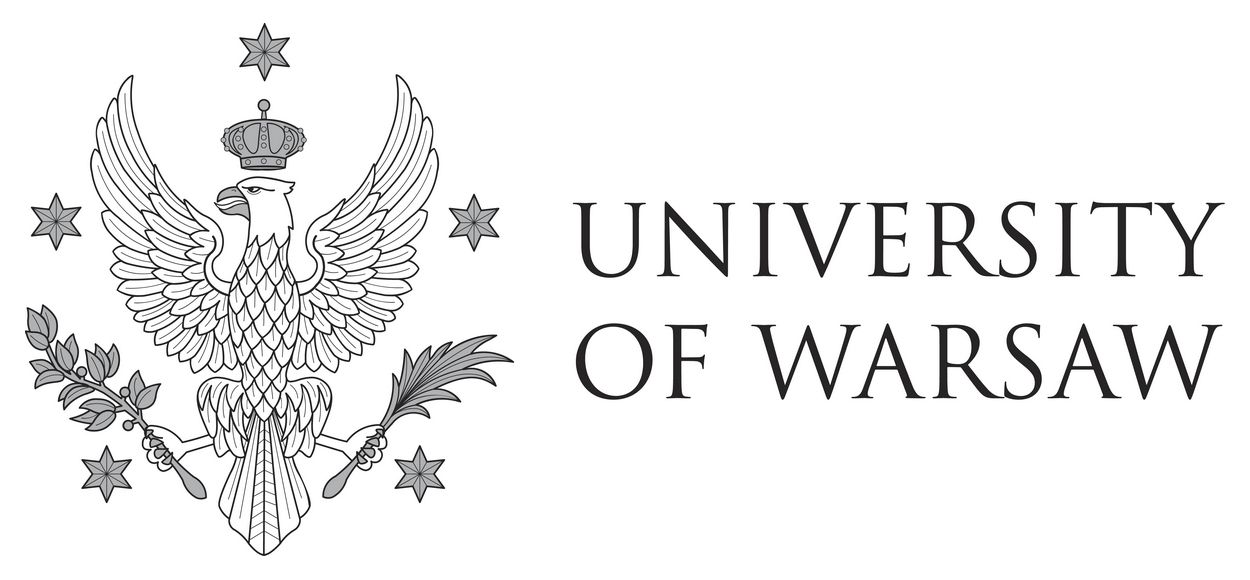 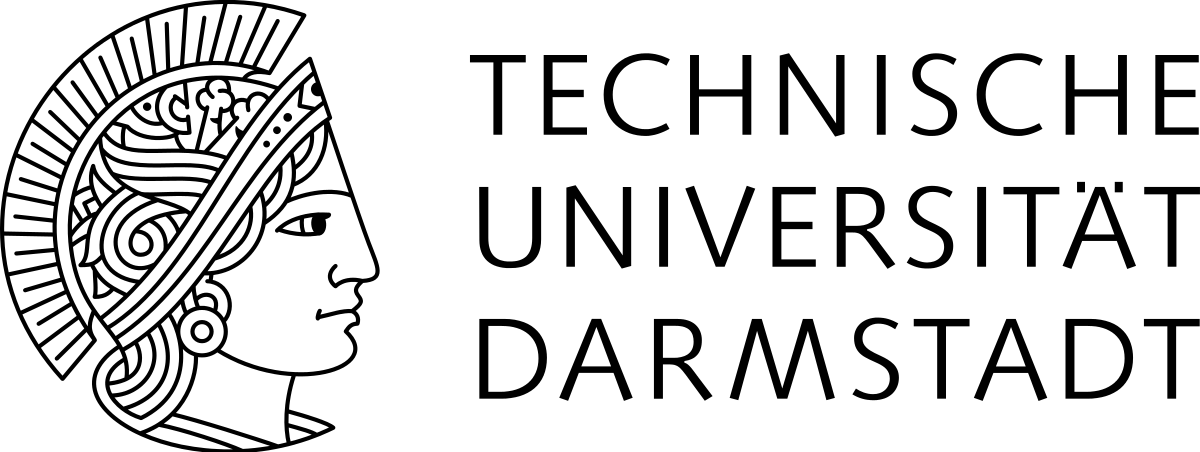 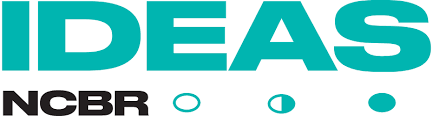 In a nutshell: We initiate the study of Individual Cryptography
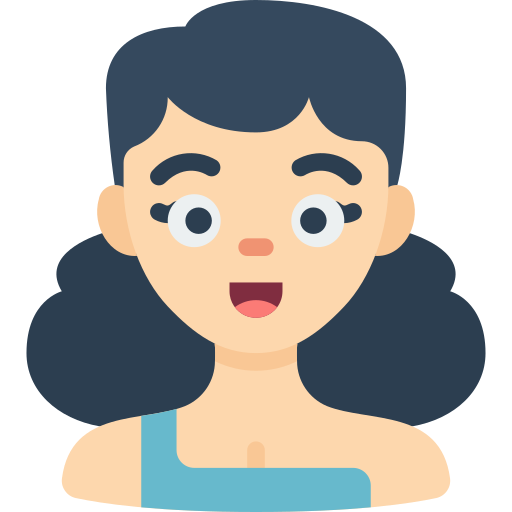 MPC – hard cryptography
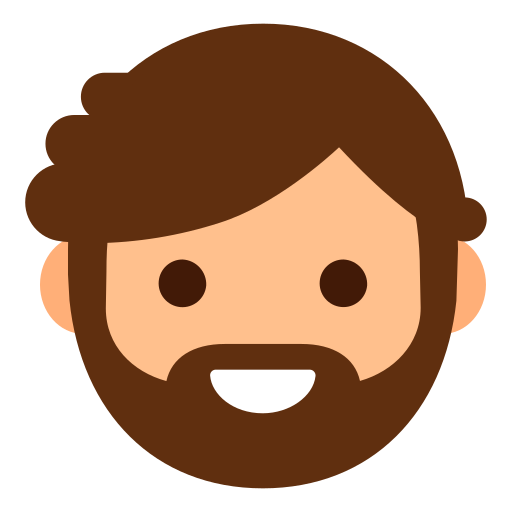 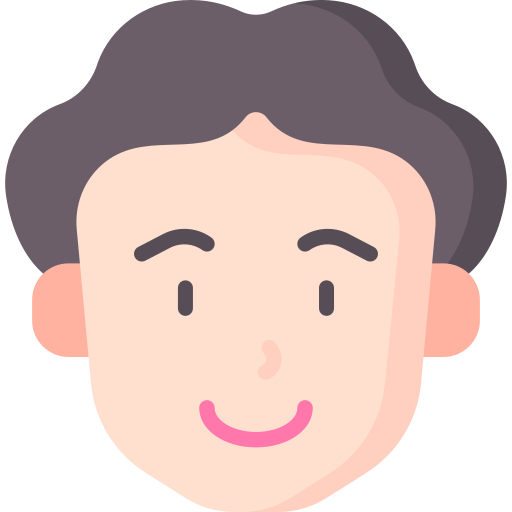 2
Outline

Motivation
Account sharing
Partial reconstruction of secret shares
Formal model and the MPC(TEE)-hardness
Proof of Individual Knowledge (PIK)
Outlook
3
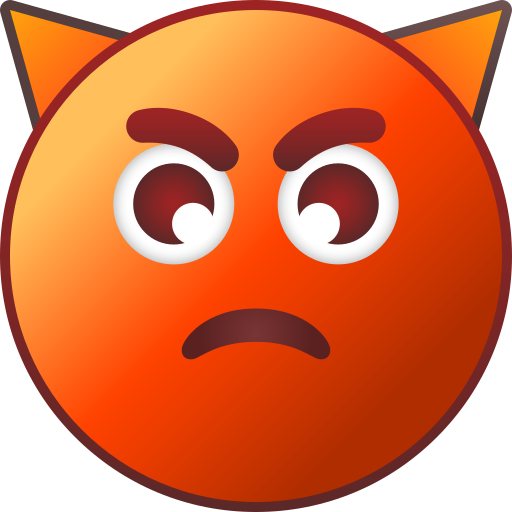 Example 1: Account sharing
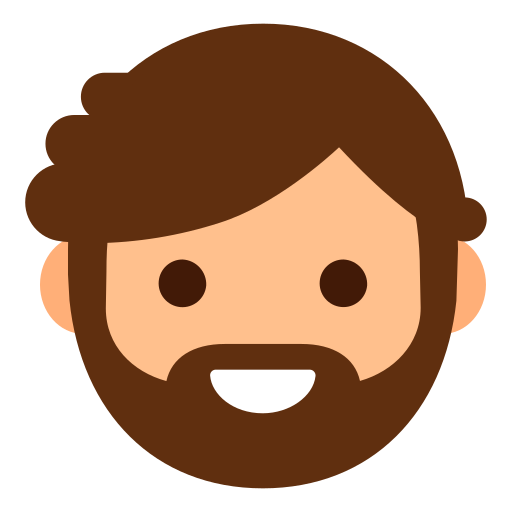 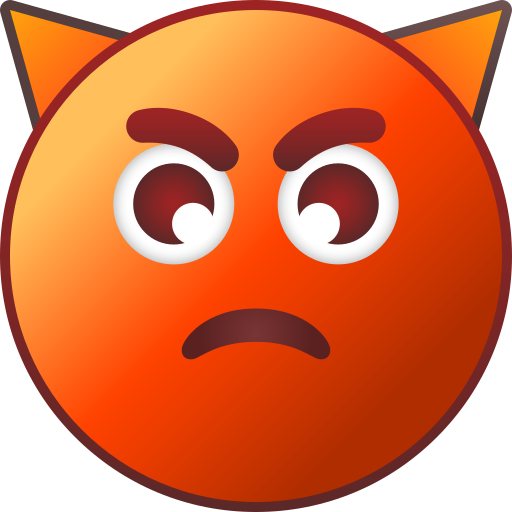 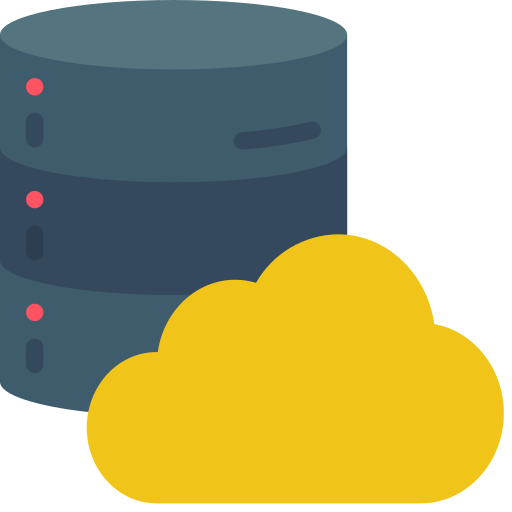 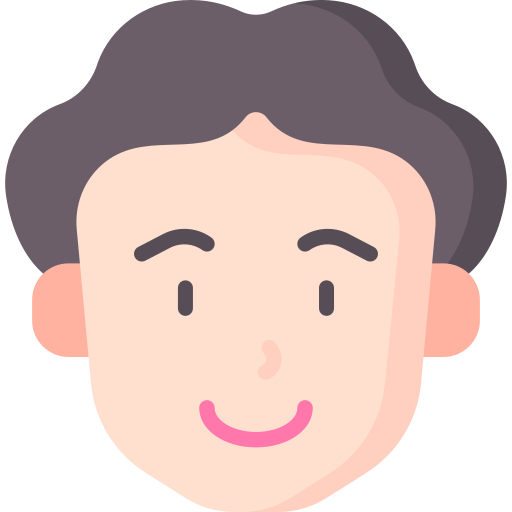 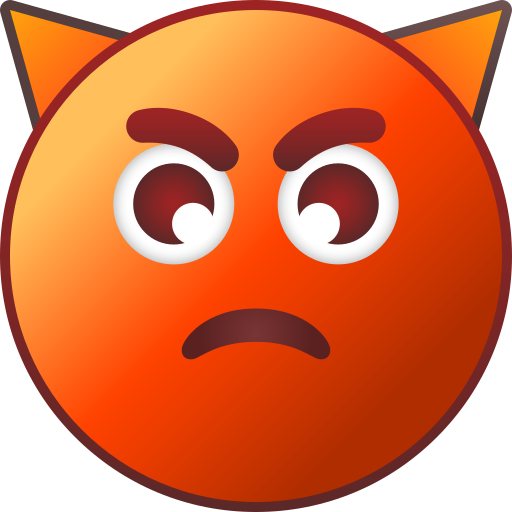 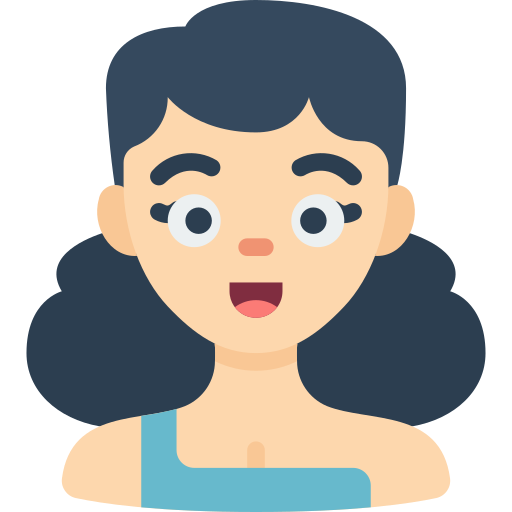 (expensive)
online service
4
How to attack the strawman countermeasure
The parties use an MPC protocol that emulates a “virtual party”.
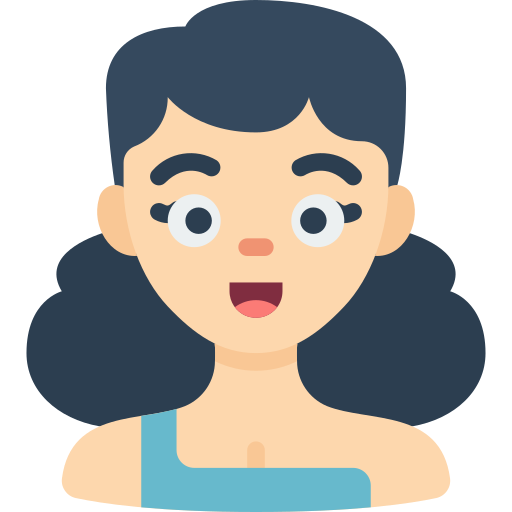 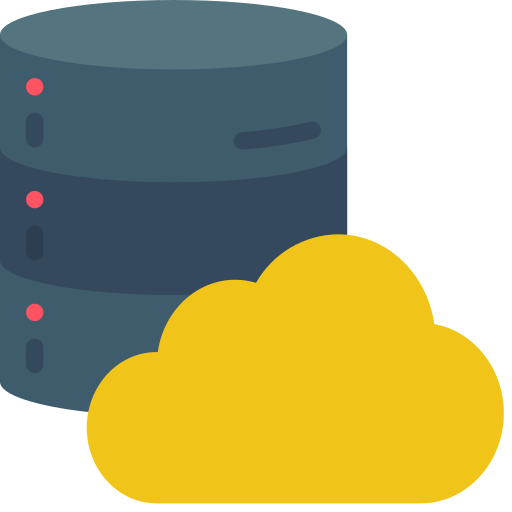 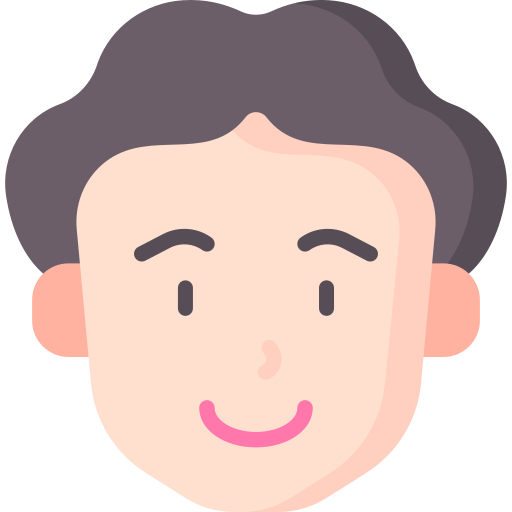 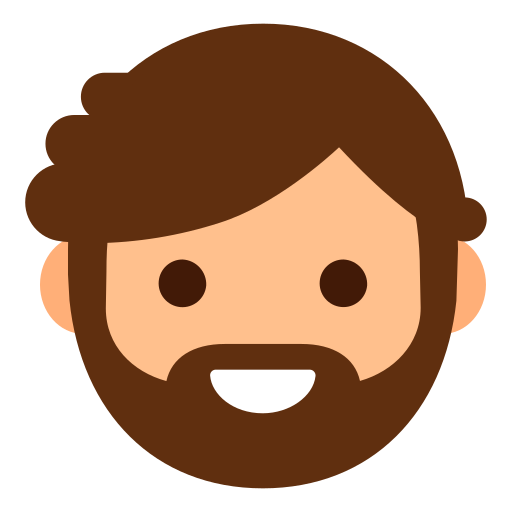 In this way they can jointly “control” their shared account.
(expensive)
online service
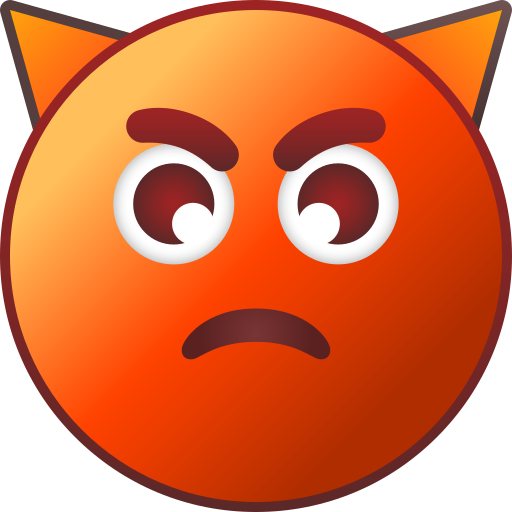 5
Our solution – Proof of Individual Knowledge (PIK)
VERIFIER
PROVER
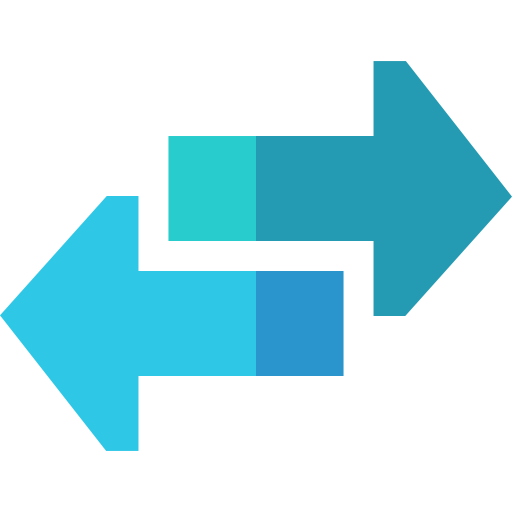 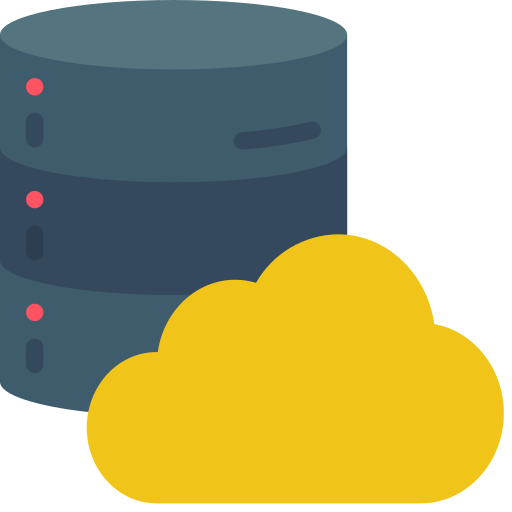 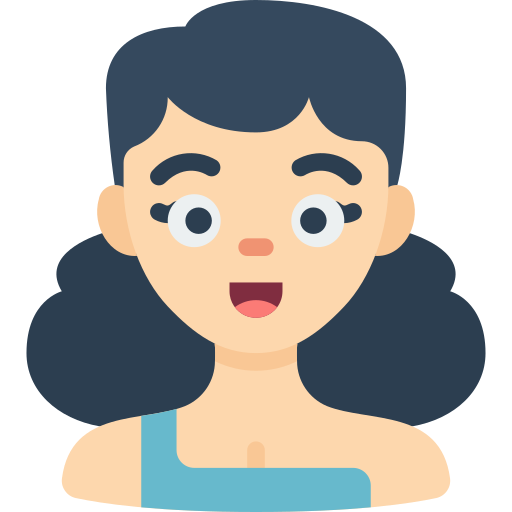 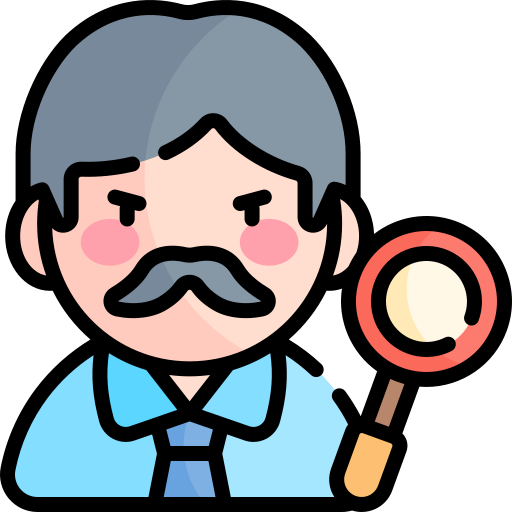 6
Example 2: Partial reconstruction of shared secrets
PARTY 1
Additive secret sharing
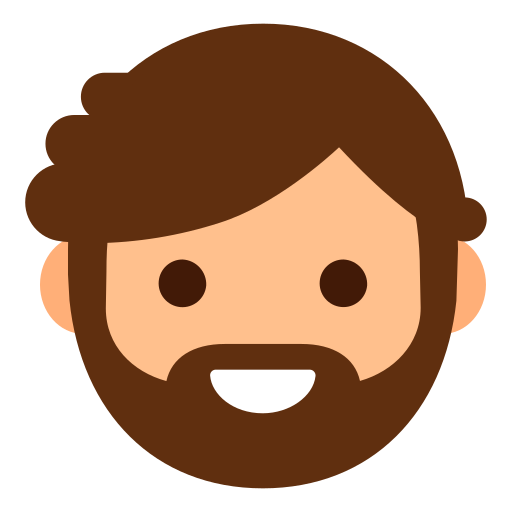 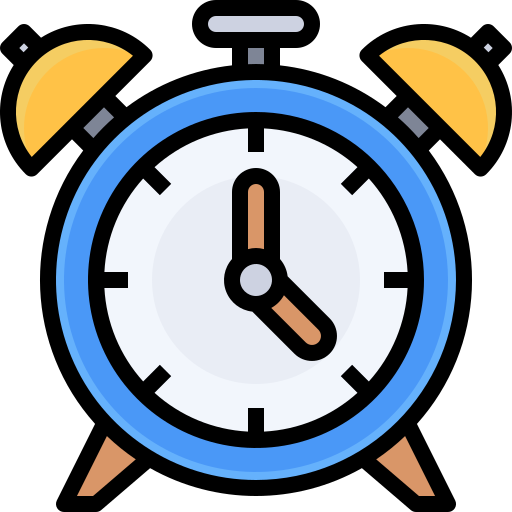 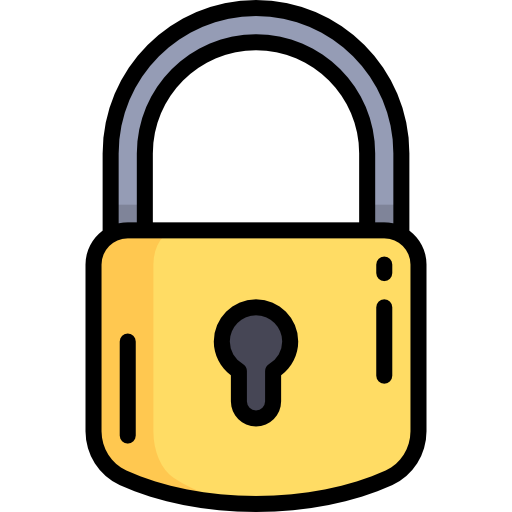 DEALER
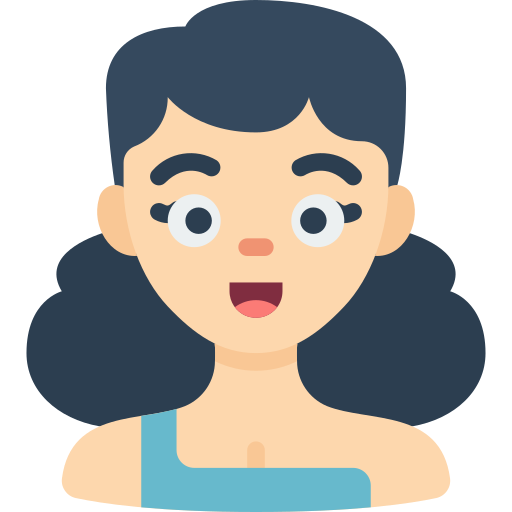 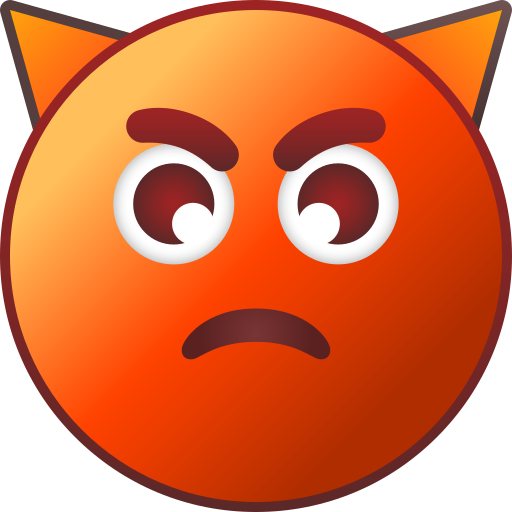 PARTY 2
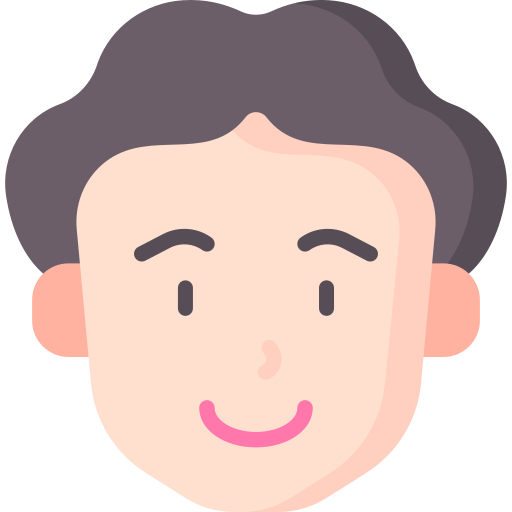 7
Our solution – Individual Secret Sharing (ISS)
PARTY 1
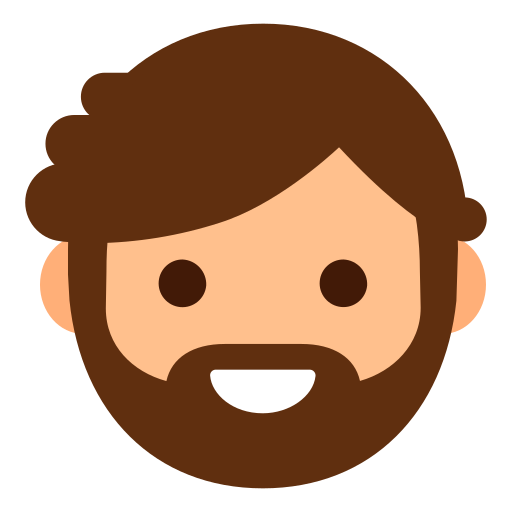 DEALER
Individual Secret Sharing
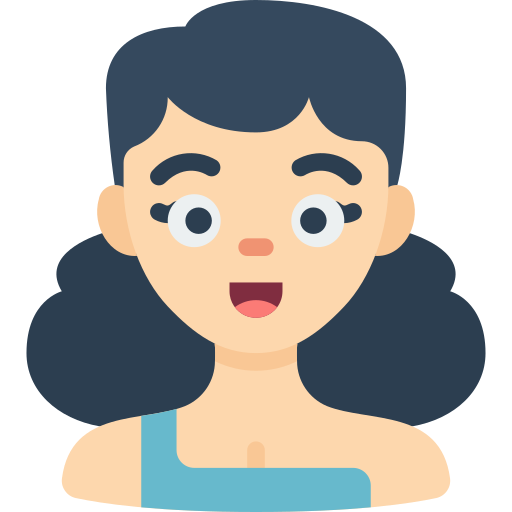 PARTY 2
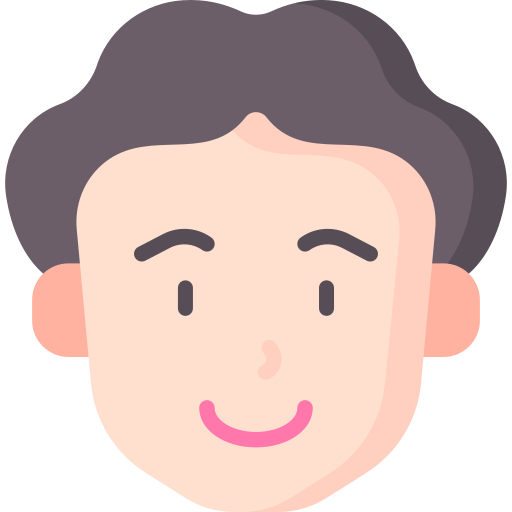 8
Outline

Motivation
Account sharing
Partial reconstruction of secret shares
Formal model and the MPC(TEE)-hardness
Proof of Individual Knowledge (PIK)
Outlook
9
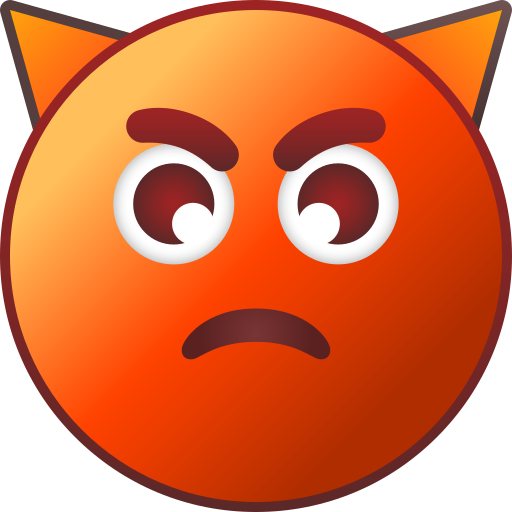 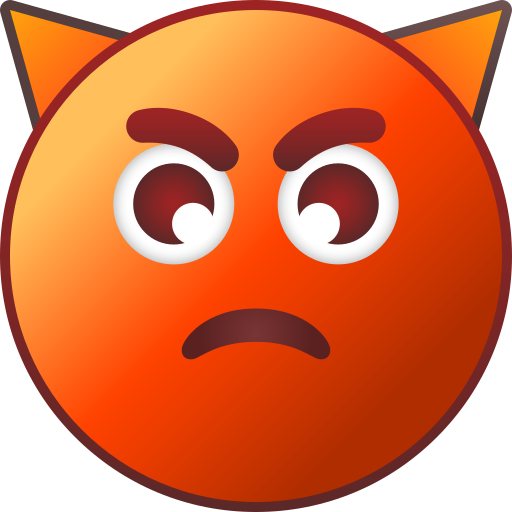 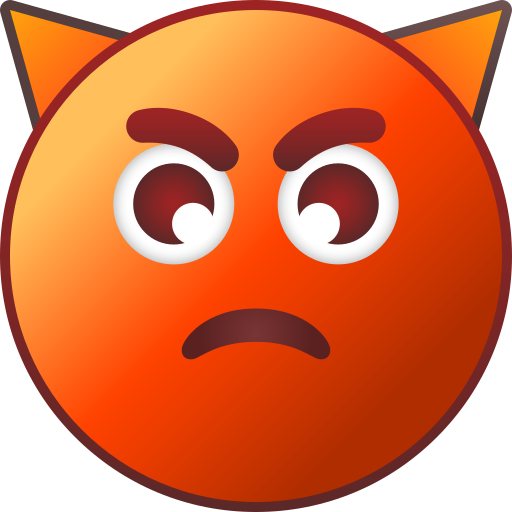 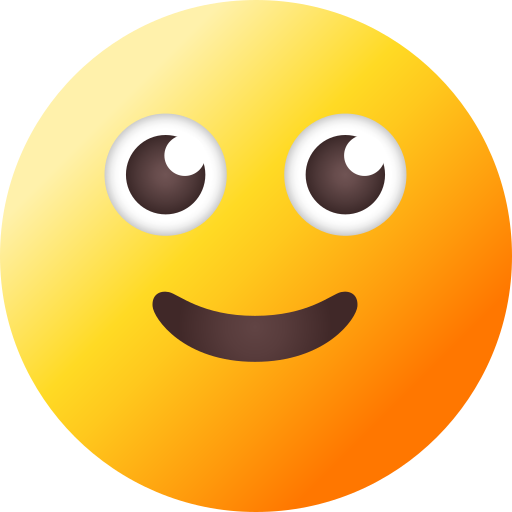 Goal:
Find functions:
hard to compute using distributed cryptography, 
but easy to compute individually.
10
MPC-hardness
TEE-hardness
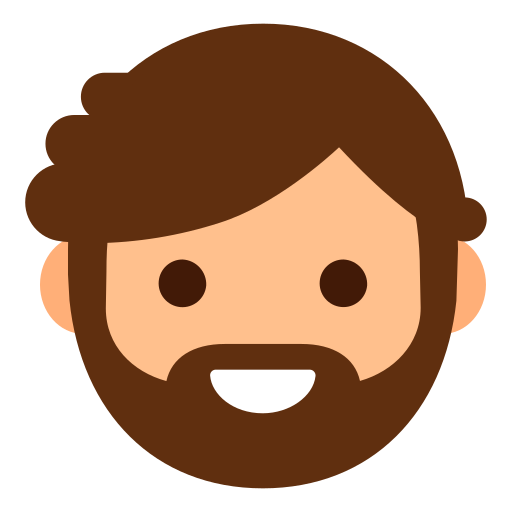 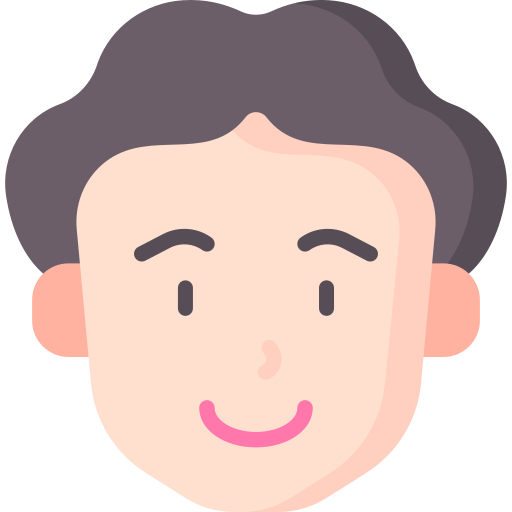 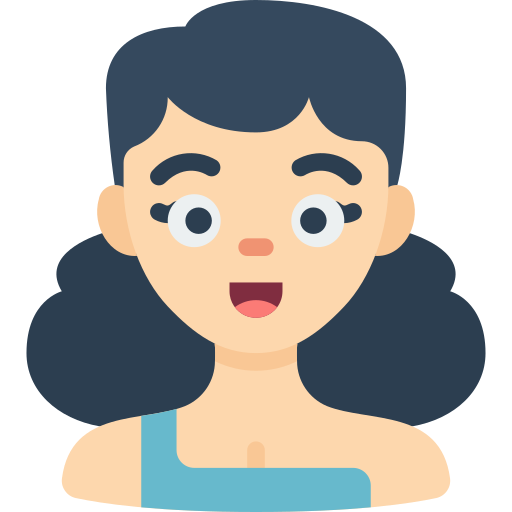 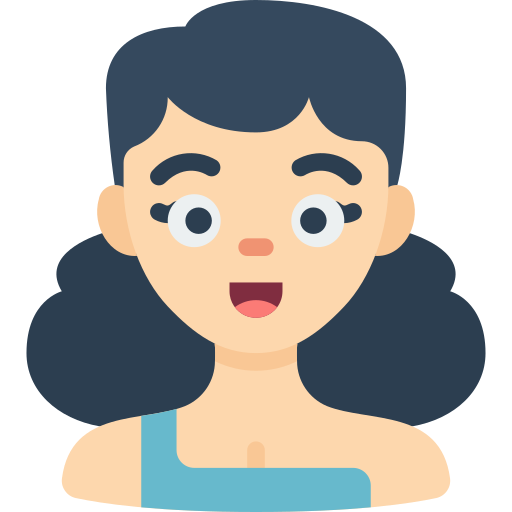 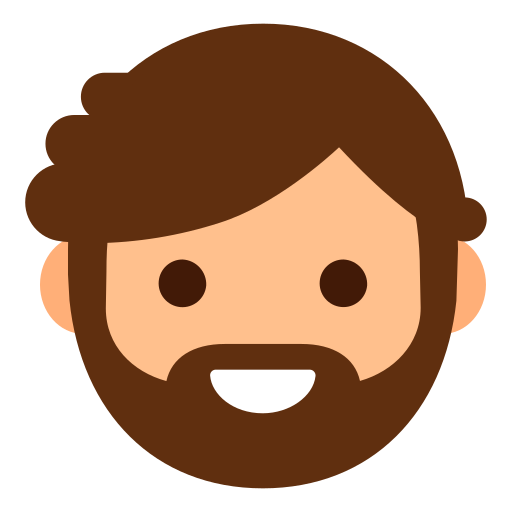 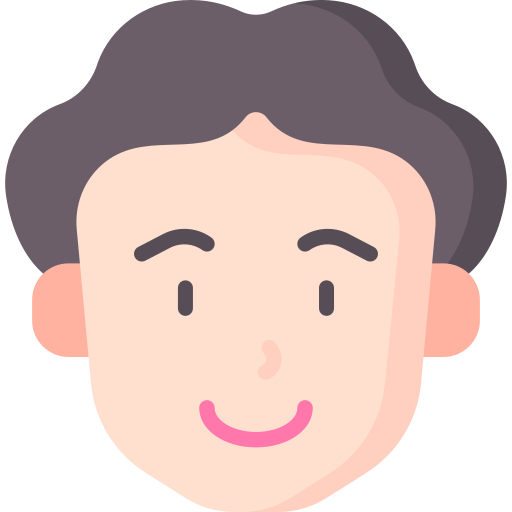 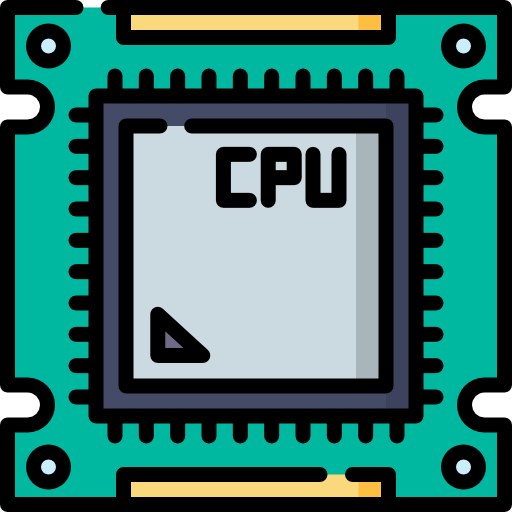 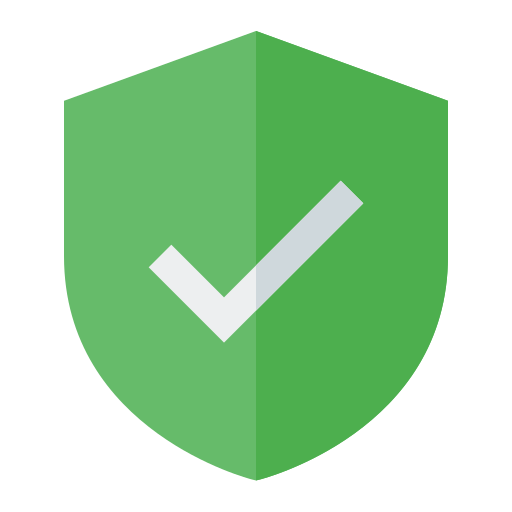 11
The MPC-hardness
Sequential calls to hash functions like SHA256 can be computed much faster in a regular CPU than in MPC.
SHA256
SHA256
SHA256
12
The TEE-hardness
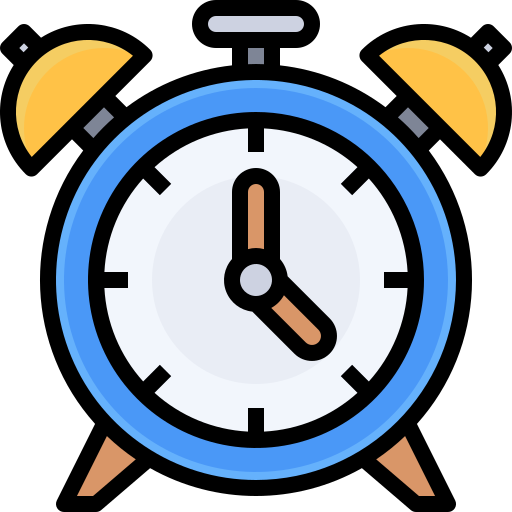 SHA256
SHA256
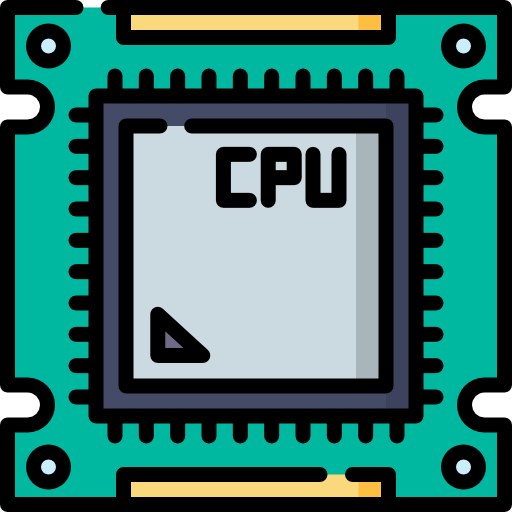 SHA256
OUT
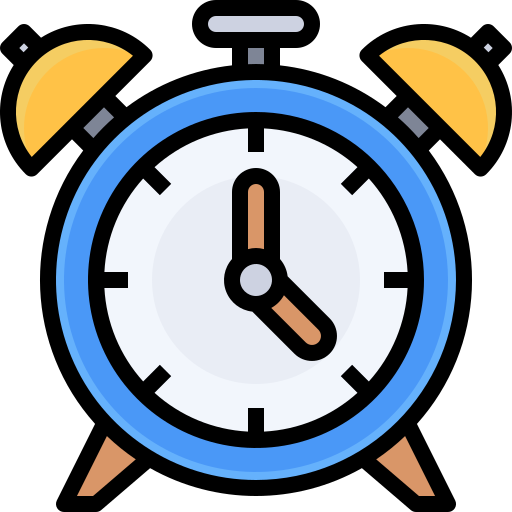 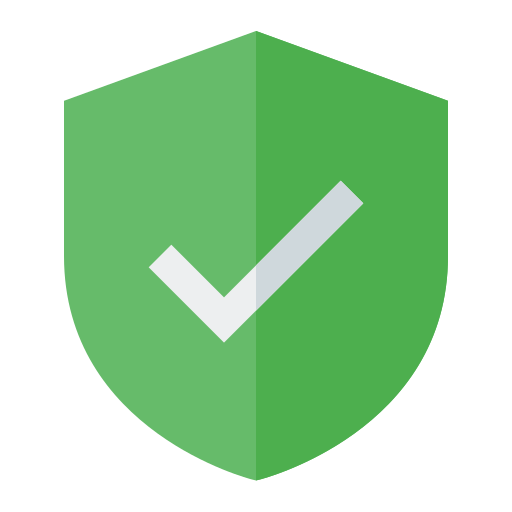 SHA256
SHA256
SHA256
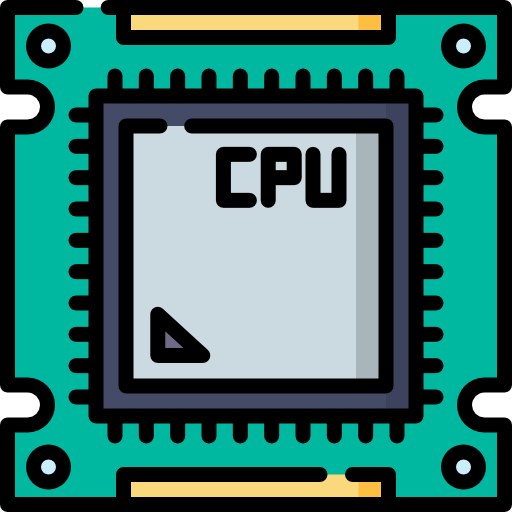 13
The massive parallel computations
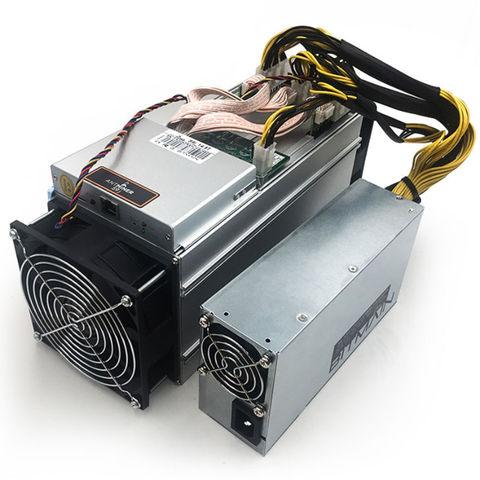 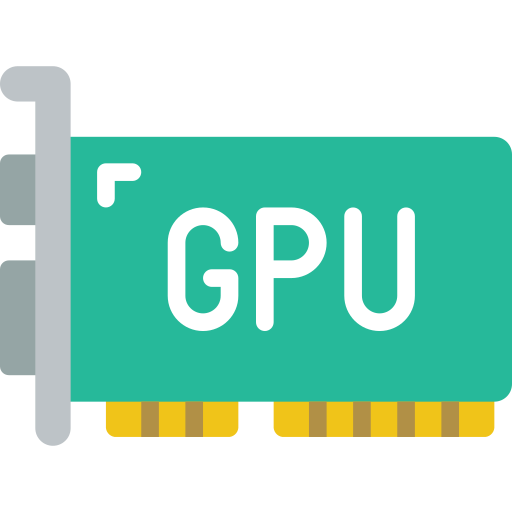 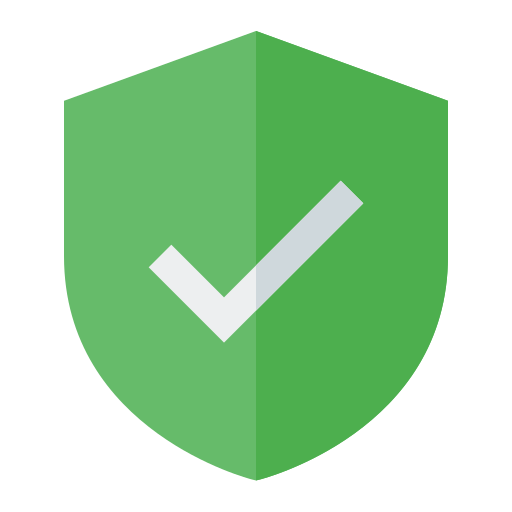 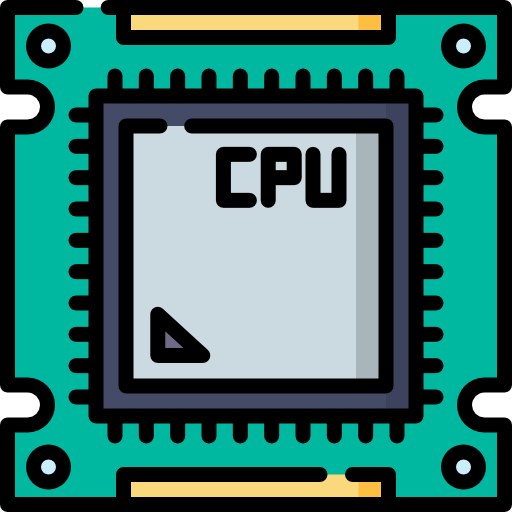 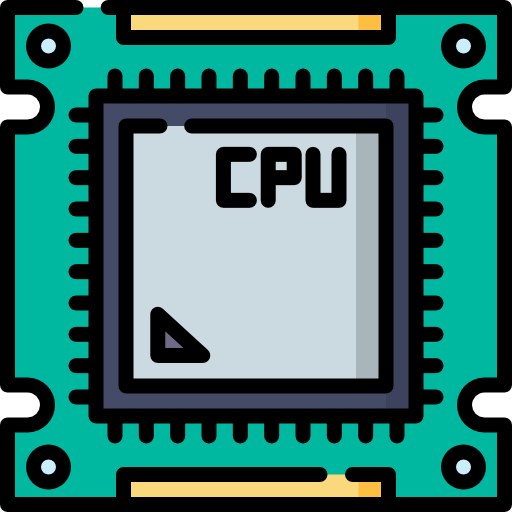 Simple assumption, applicable for both - MPCs and TEEs.
14
The distributed adversary
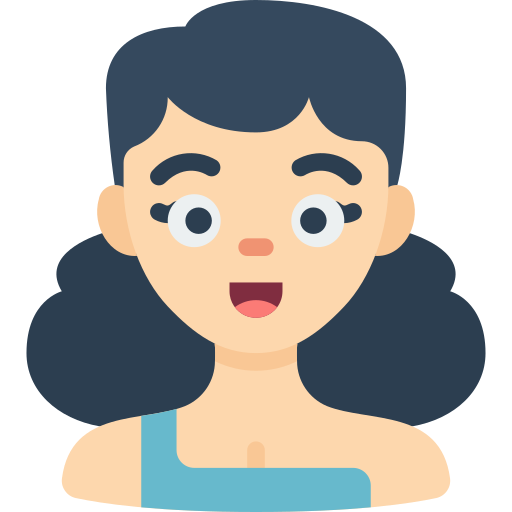 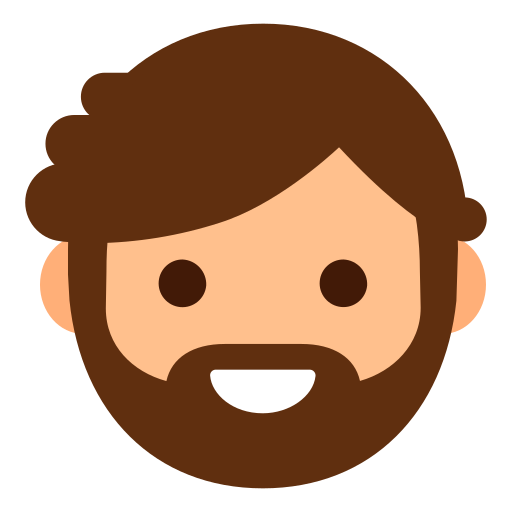 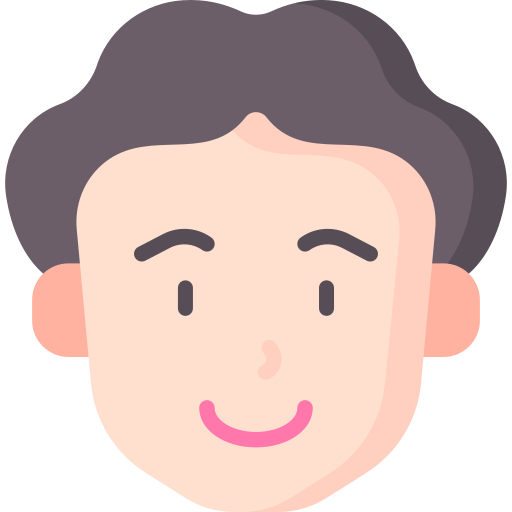 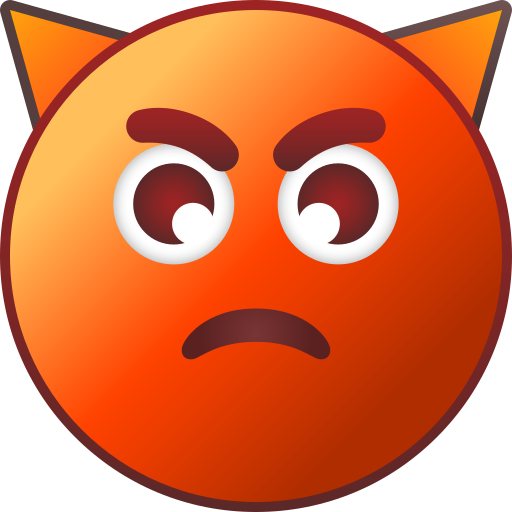 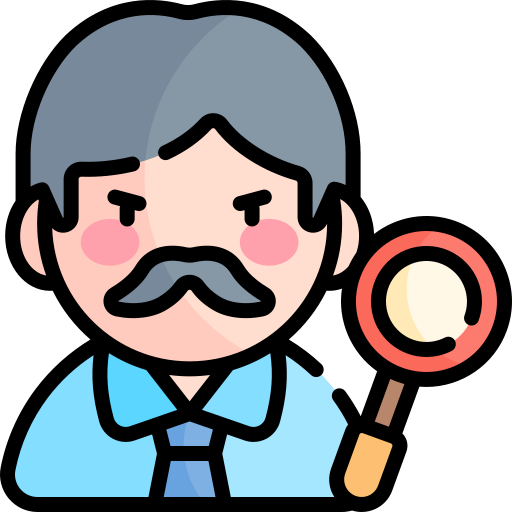 15
The MPC-Oracle
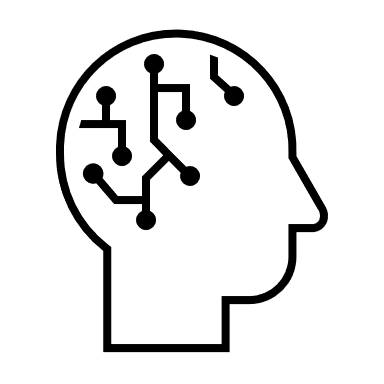 Q: (x, mode)
16
Formal model – the extractors
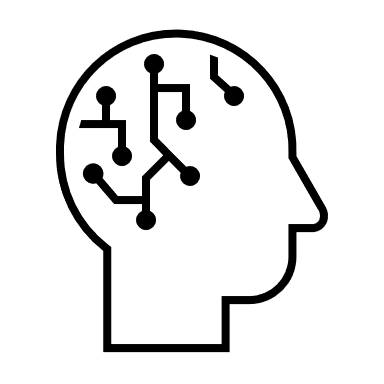 FAST queries transcript
17
Outline

Motivation
Account sharing
Partial reconstruction of secret shares
MPC(TEE)-hardness and the formal model
Proof of Individual Knowledge (PIK)
Outlook
18
Proof of Individual Knowledge (PIK) - definition
VERIFIER
PROVER
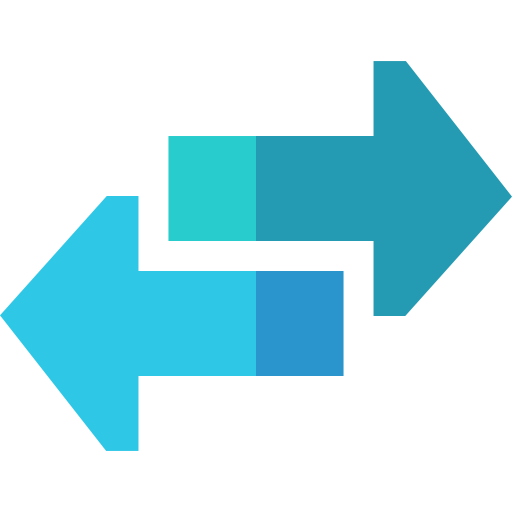 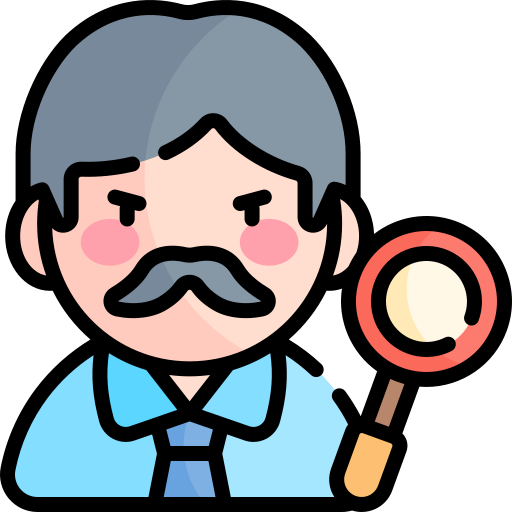 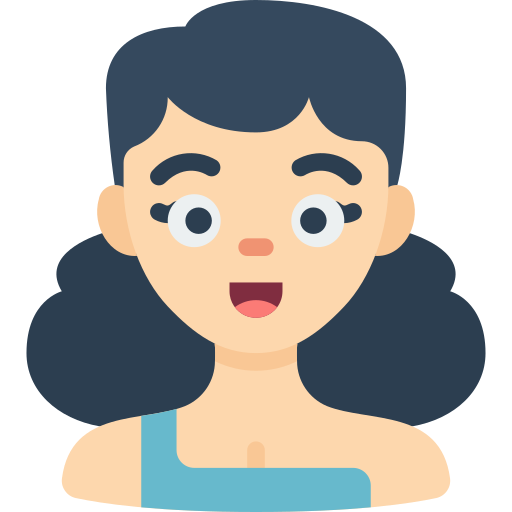 19
PIK - completeness
VERIFIER
PROVER
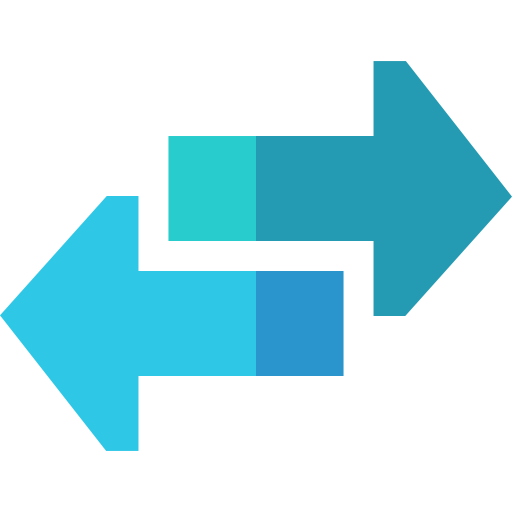 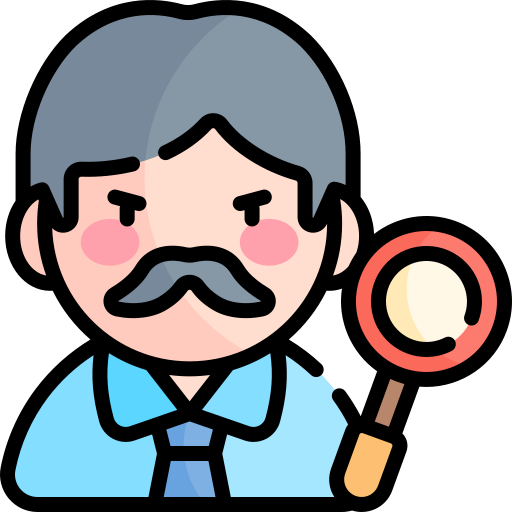 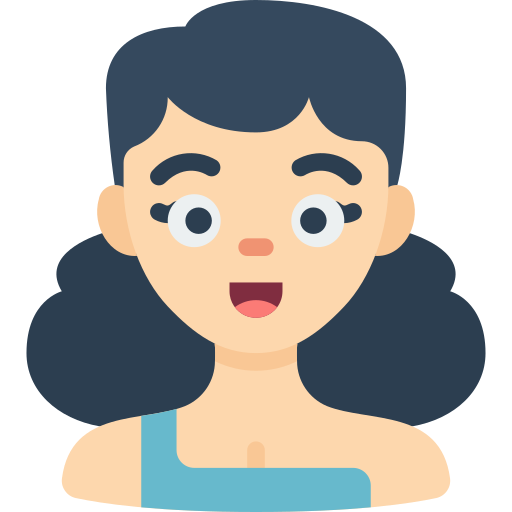 20
PIK - soundness
VERIFIER
PROVER
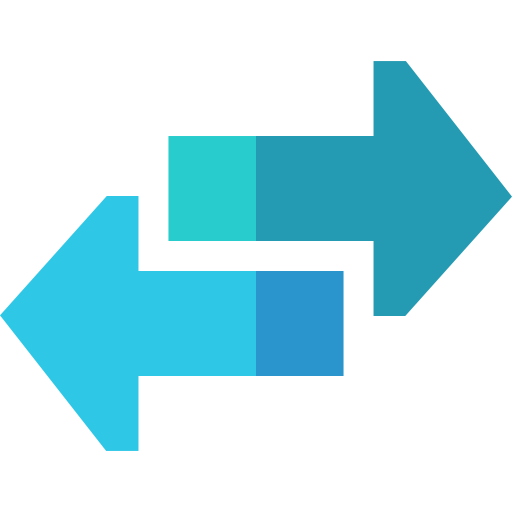 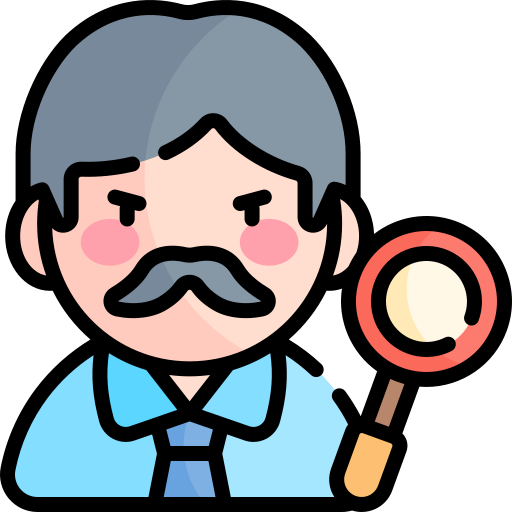 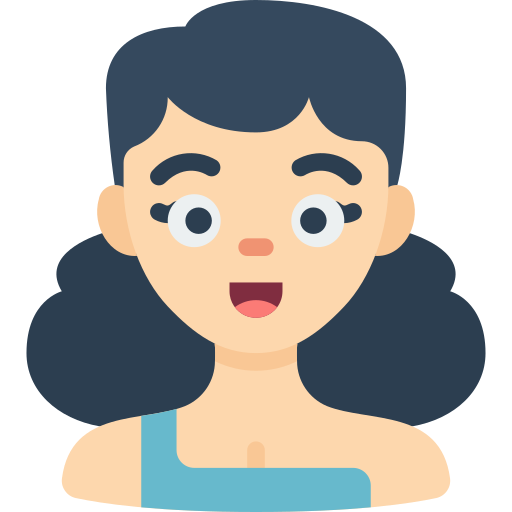 21
PIK – the protocol
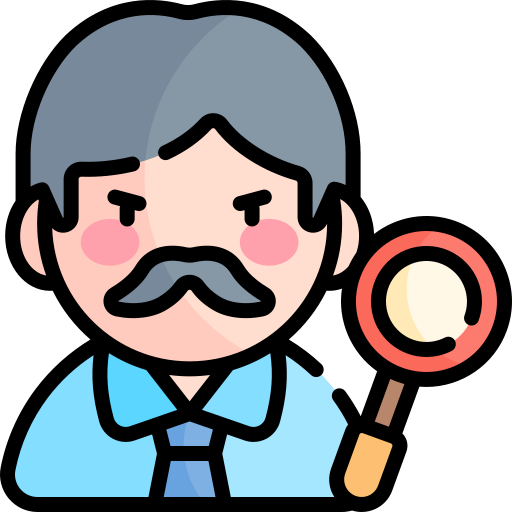 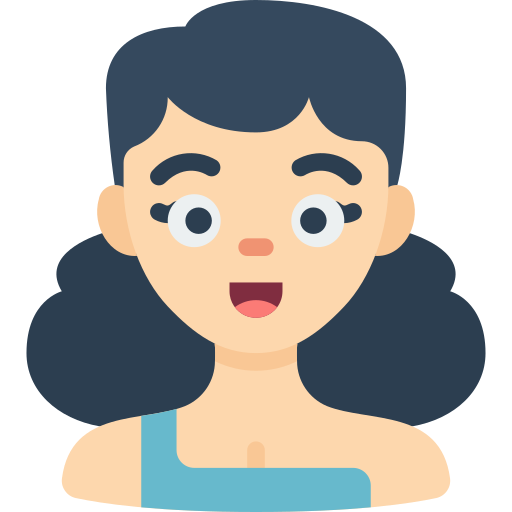 Verify correctness of computation
22
Stay alert!
The popular hash functions linearly process long inputs.
Example: Merkle-Damgard scheme for SHA 256.
H
„Compression function”
H
H
IV
23
The precomputation on a shared secret
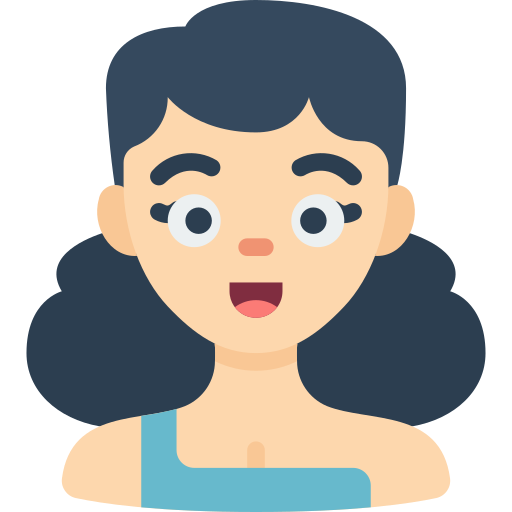 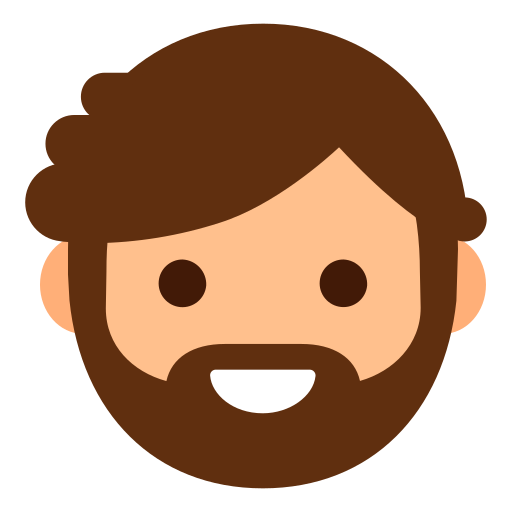 H
H
IV
24
25
Completeness, soundness and the extractor efficiency
Soundness
Large amount of columns in the scratch attempts must appear in the transcript to finish the protocol.
Finally, we can define an efficient extractor that looks for full columns of computation in the transcript.
26
Outlook
Analyze the primitives and protocols where the MPC(TEE) attacks may apply.
Discuss the MPC(TEE) Hard functions.
27
Thank you
28
This presentation used icons from flaticon.com